ANATOMIA DEI GENITALI ESTERNI E DEL PERINEO
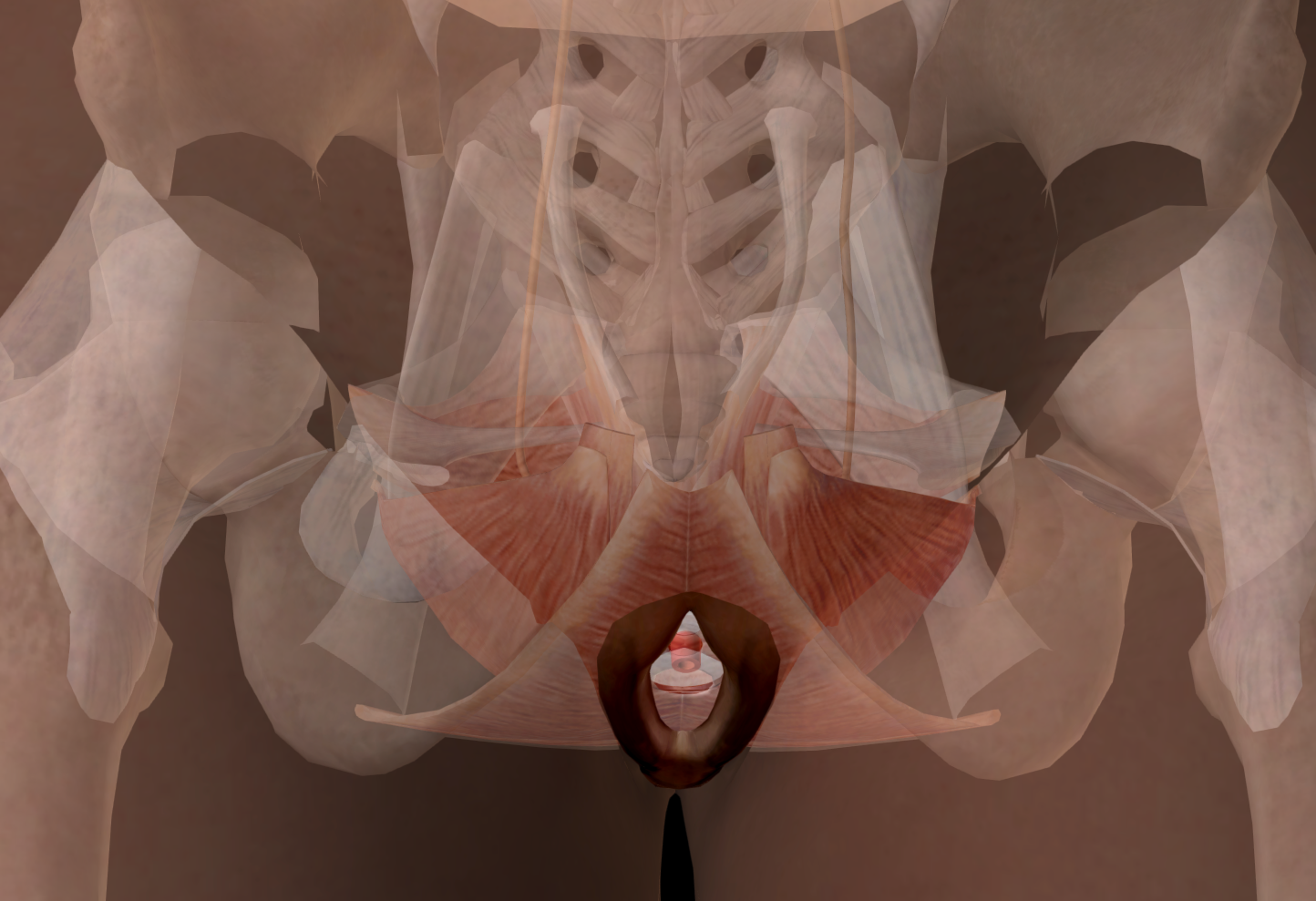 Gianpaolo Grisolia
Il perineo
Il perineo è quella regione del corpo umano che si trova nella parte più declive della pelvi e che chiude in basso il bacino

è la regione più spesso interessata dalle lacerazioni da parto
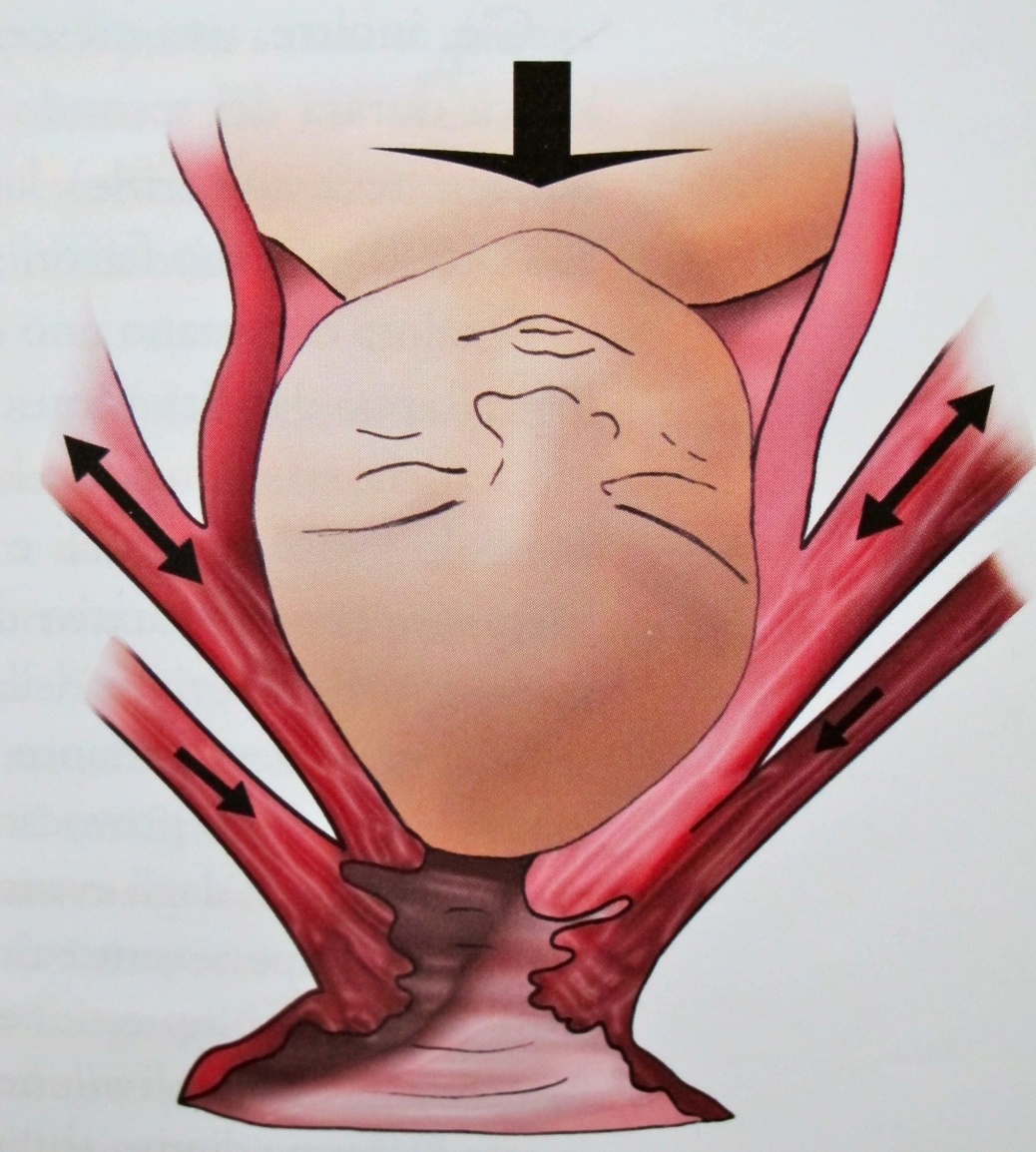 Stazione eretta
Parto
Perineo
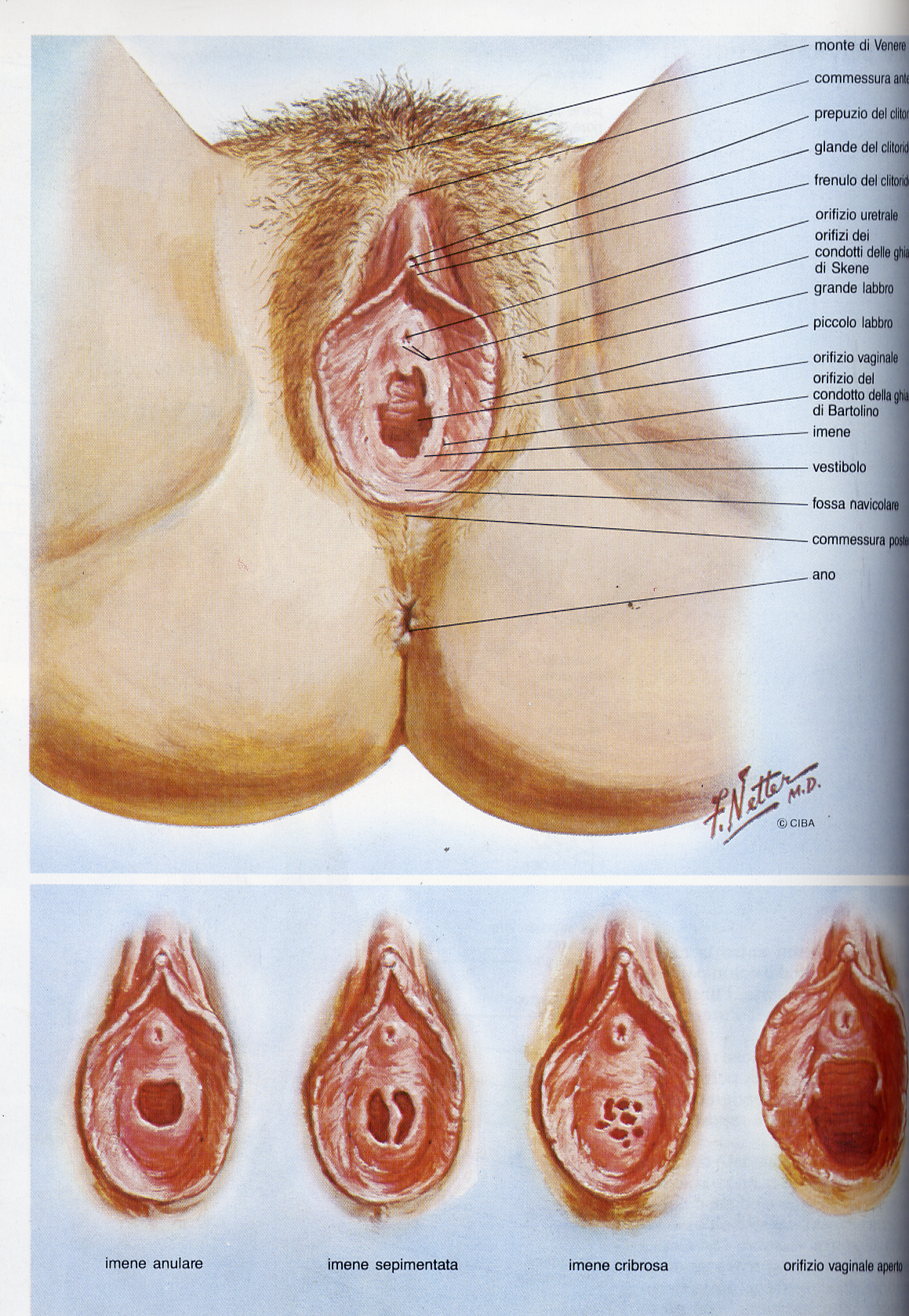 In posizione ginecologica è a forma di losanga delimitata  dalla sinfisi pubica anterioremente (1), il coccige posteriormente (2), le ossa ischiatiche lateralmente (3)
(1)
A
(3)
(3)
La linea bis-ischiatica lo divide in 2 regioni:
A: il perineo anteriore o diaframma uro-genitale
B: il perineo posteriore 

Ciascuna di queste 2 regioni è posta in un piano differente: questi 2 piani costituiscono un angolo diedro aperto in alto
B
(2)
Con la denominazione “pavimento pelvico” si fa riferimento all’insieme dei muscoli, dei legamenti e delle fasce che costituiscono il supporto degli organi pelvici.
La terminologia è spesso ambigua
E negli anni i concetti anatomici
Sono molto cambiati
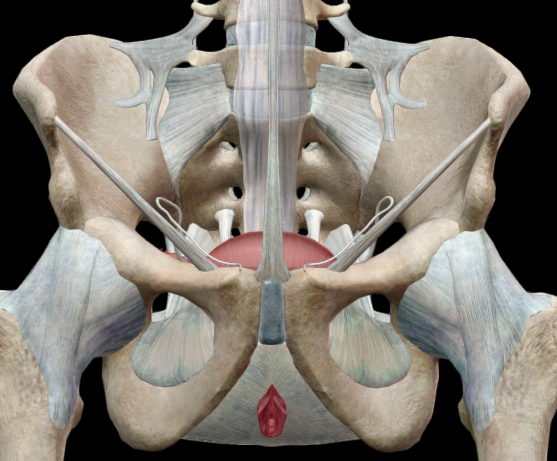 i termini “perineo” e “pavimento pelvico” vengono spesso usati come sinonimi.
Il pavimento pelvico
Il pavimento pelvico si colloca sul fondo della cavità addominale e chiude lo spazio imbutiforme costituito dalla pelvi ossea 

È una unità funzionale costituita da una componente muscolare (muscoli del diaframma pelvico) e da una componente fasciale (fascia endopelvica)

E’ una struttura di supporto che
previene la discesa degli organi addominali e pelvici attraverso le ossa del bacino, contrastando il vettore delle forze endo-addominali
permettere la copulazione,il parto,il contenimento e l’evacuazione dell’urina e delle feci.
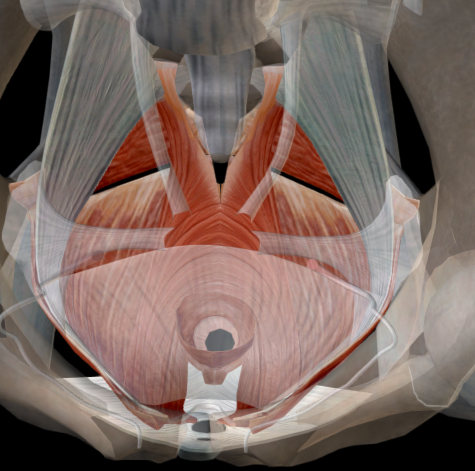 Vulva
La vulva, posta tra le facce interne delle cosce, è posta nella parte centrale del perineo estendendosi, in senso antero-posteriore, dalla regione ipogastrica fino a circa 3 cm dall’ano.
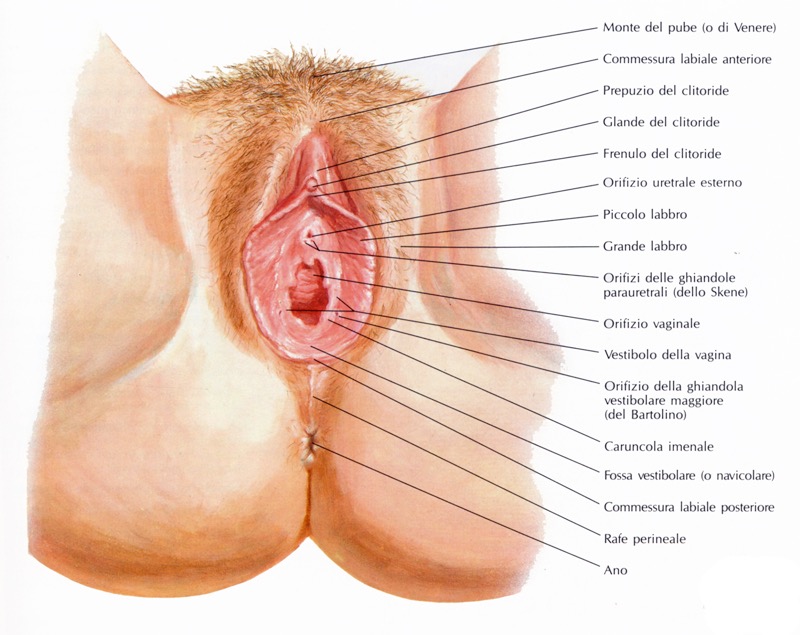 Monte di venere 

Grandi Labbra

Piccole labbra

Clitoride 

Vestibolo della vagina
corpi 
cavernosi
clitoride
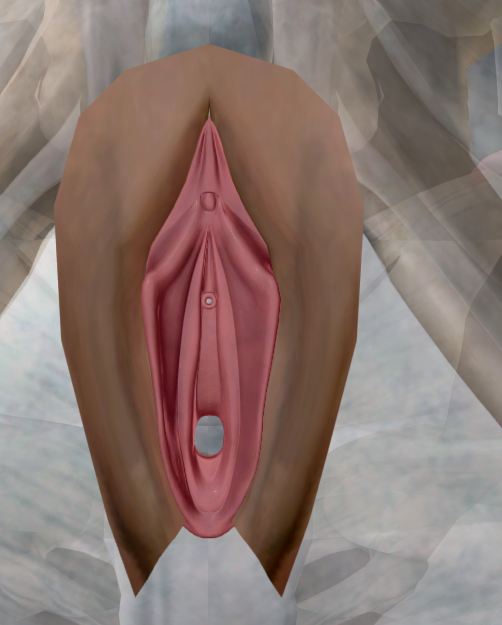 commessura
anteriore
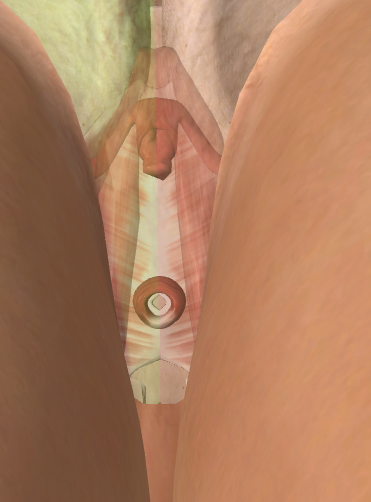 grandi labbra
prepuzio
del  clitoride
glande
piccole 
labbra
solco 
interlabiale
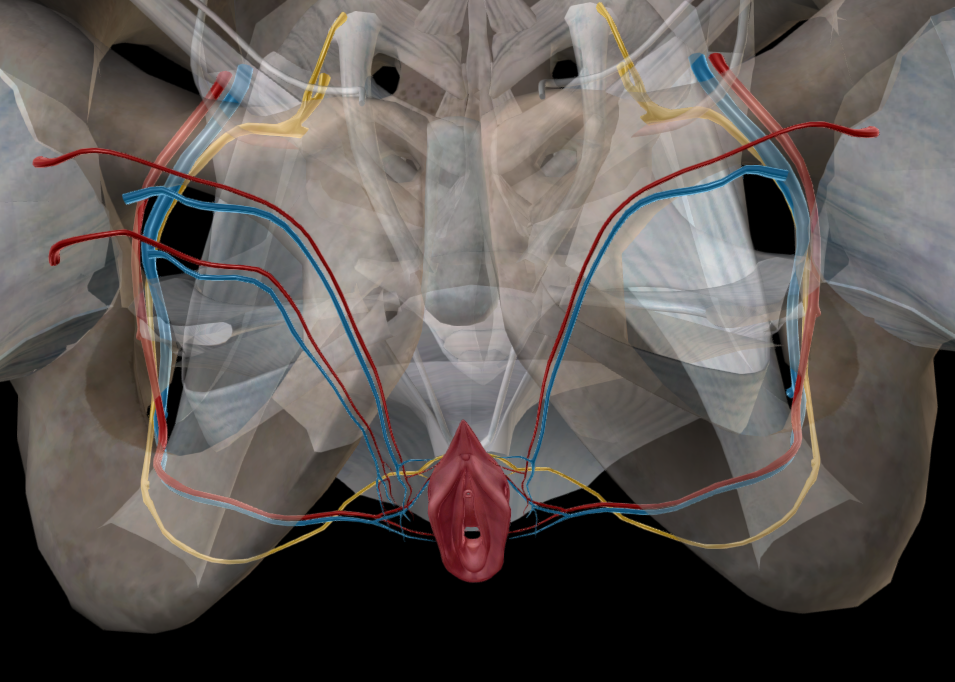 a.pudenda 
esterna
commessura
posteriore
( forchetta)
a.pudenda
interna
N.pudendo
Vagina
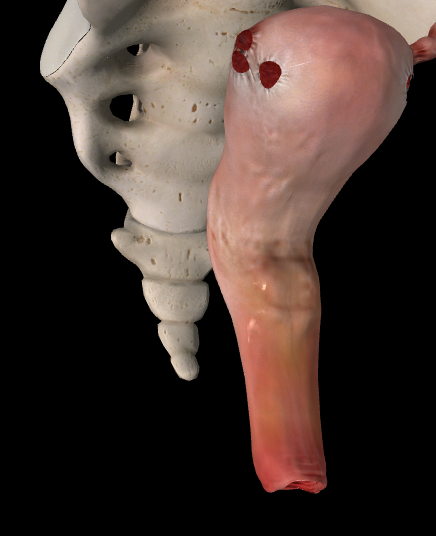 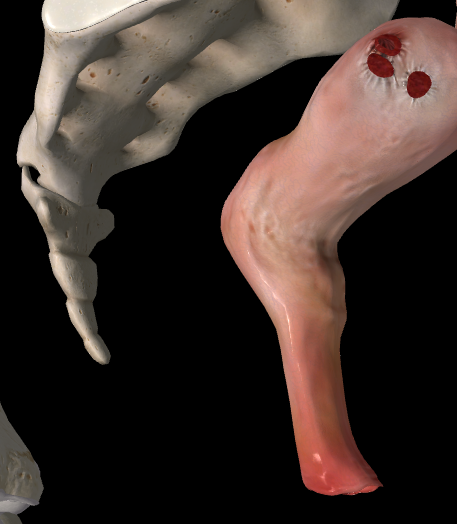 fornice
posteriore
fornice
anteriore
10-12 cm
7-8 cm
Rapporti della vagina
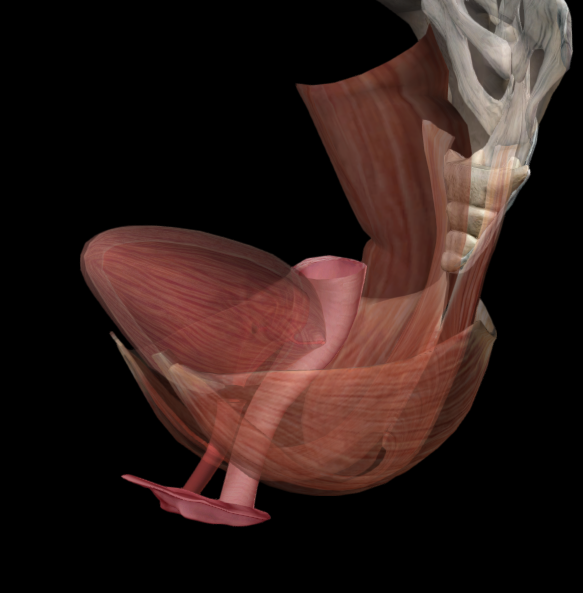 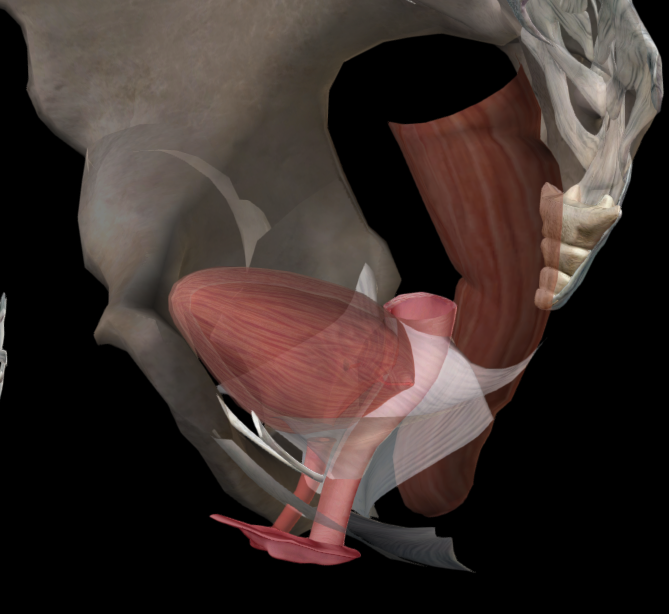 setto vescico
 uterino
retto
vescica
elevatore dell’
ano
uretra
Supporto dinamico
Importanza della innervazione e della vascolarizzazione
Importanza dell’azione degli estrogeni
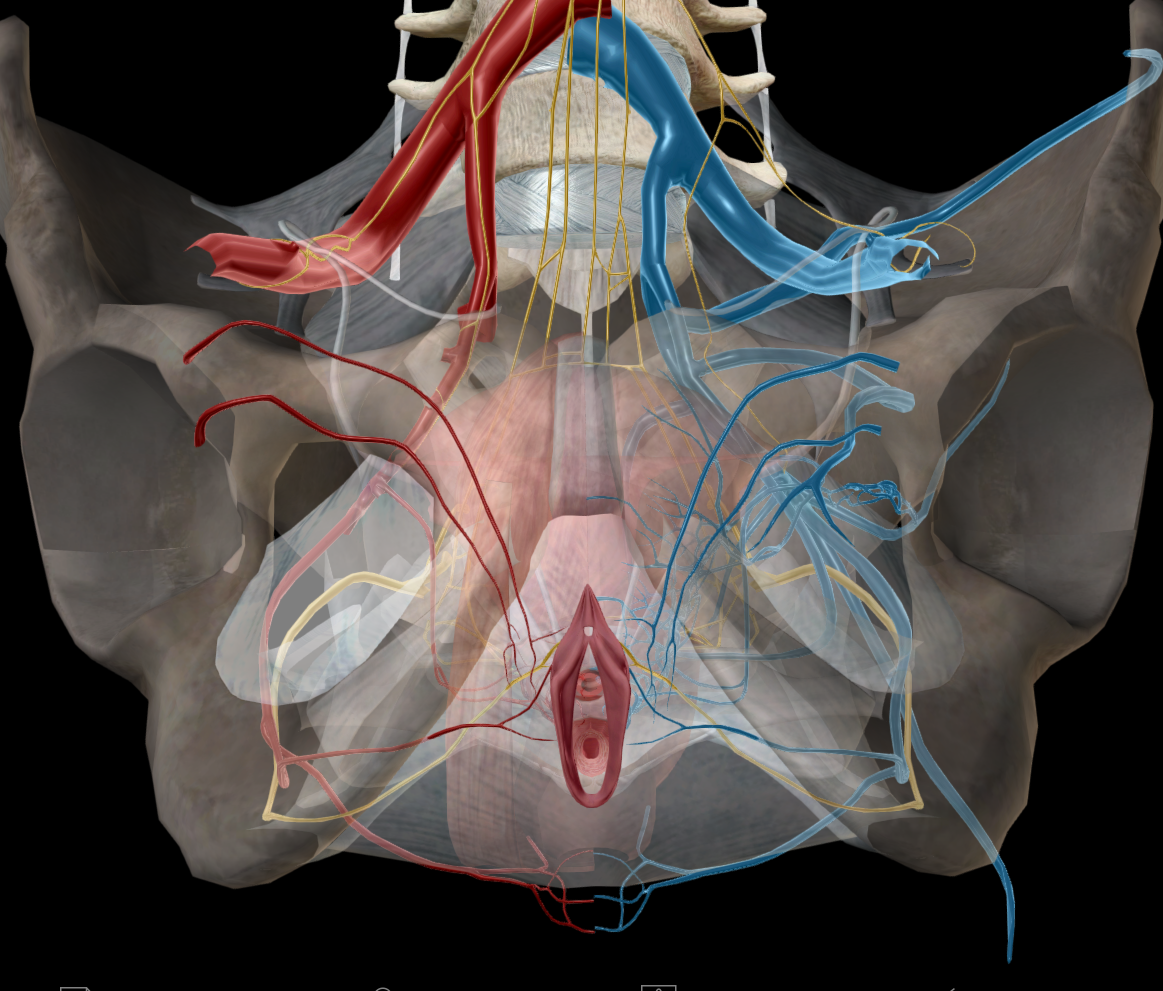 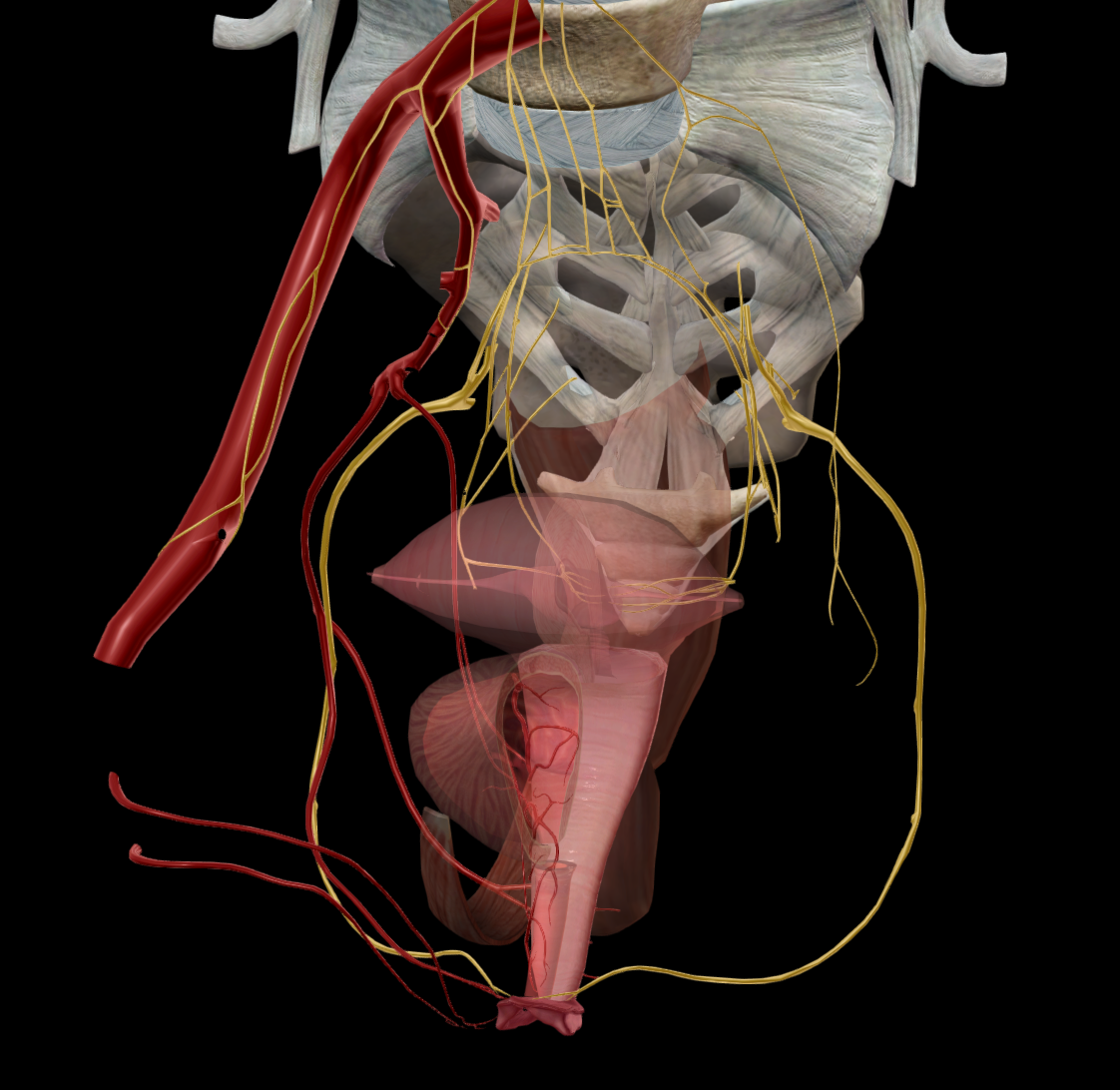 Ano -Canale anale
vagina
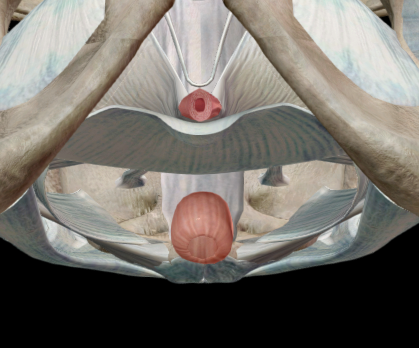 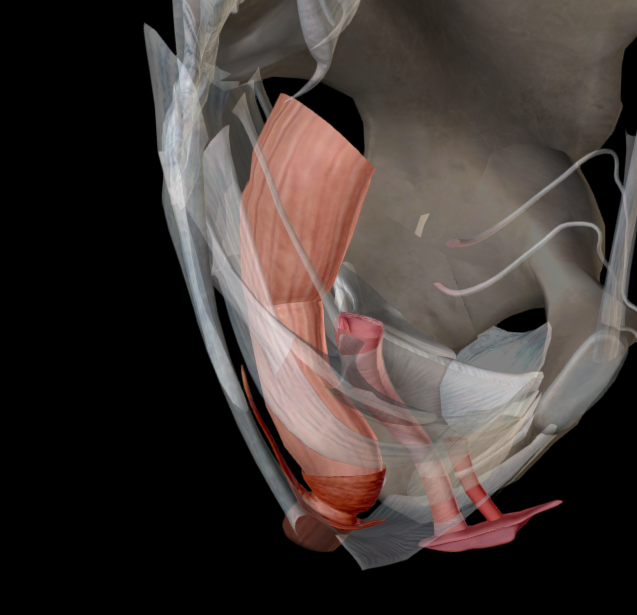 setto
retto-vaginale
120°
canale 
anale
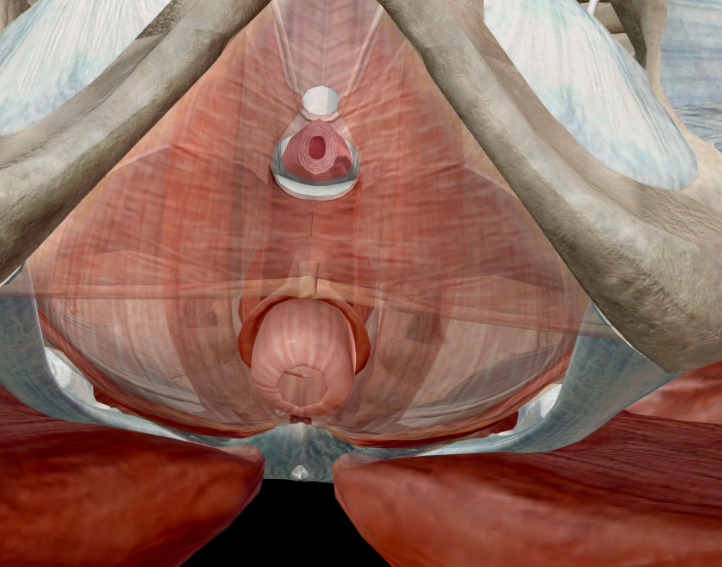 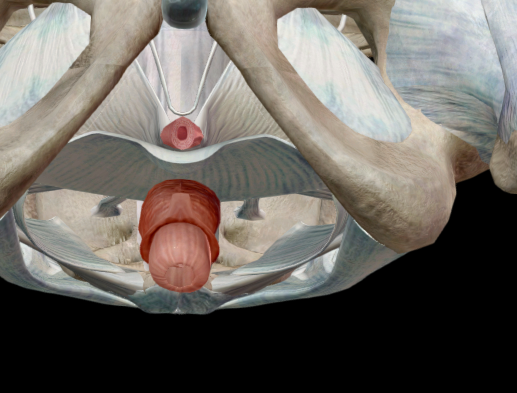 sfintere
interno
sfintere
esterno
Diaframma pelvico
Muscolo elevatore
dell’ ano
M. Pubo coccigeo
M. Pubo rettale
M. Ileo coccigeo
Importanza della tonicità dei muscoli e della integrità dei ligamenti e delle fasce
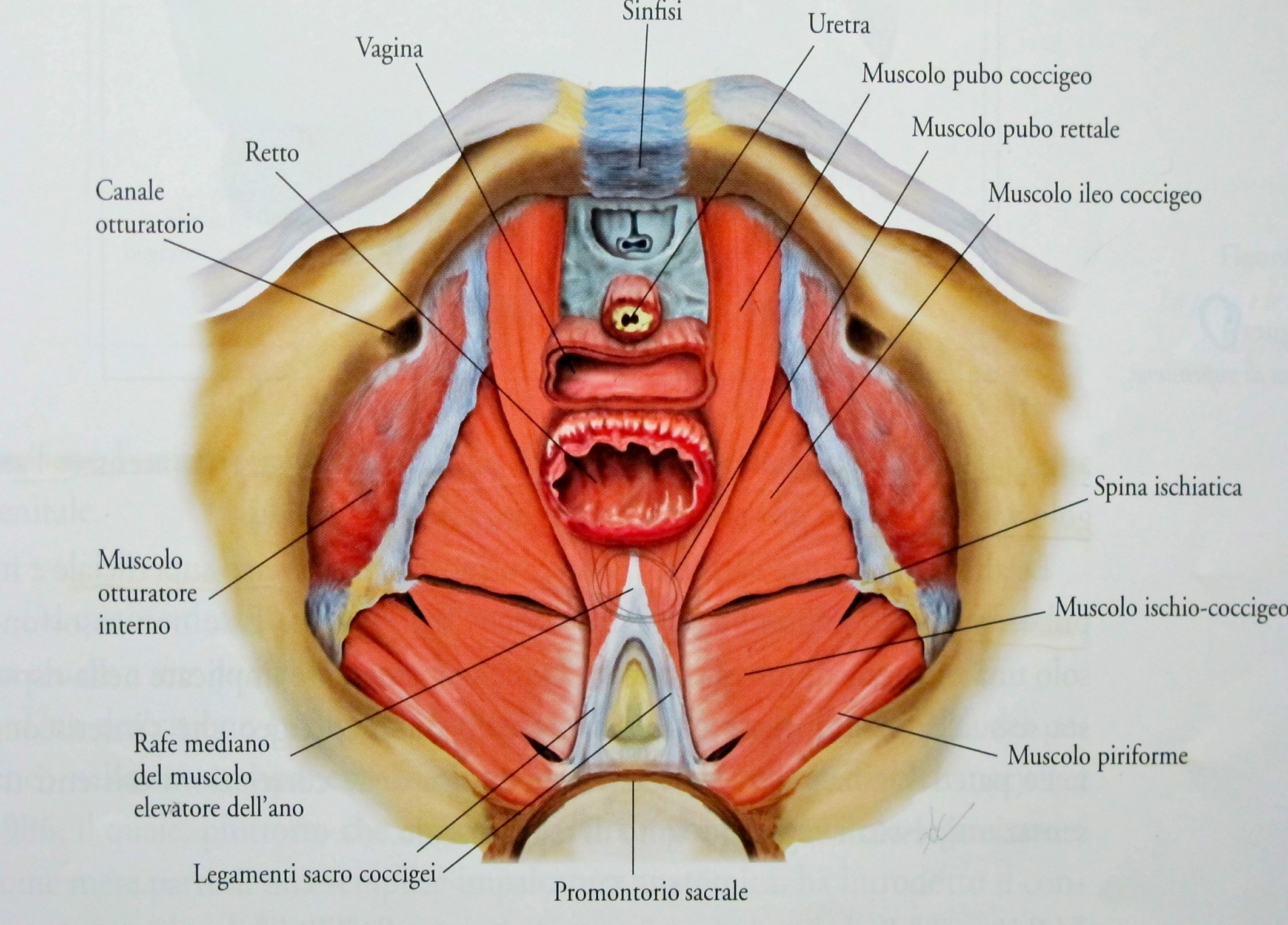 M. Pubococcigeo
M. Ileo-cocigeo
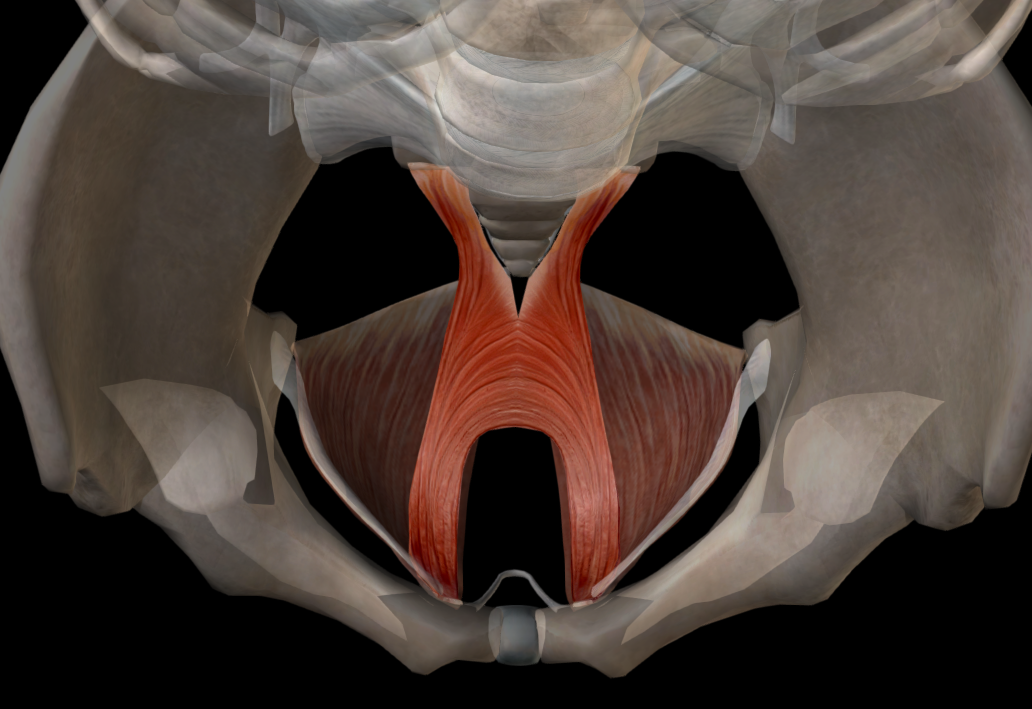 Grosse lamine muscolari che prendono origine dalla faccia interna del pube e dell’ ileo e convergono indietro verso il coccige
Diaframma pelvico
elevatore dell’ano
m. pubo-coccigeo
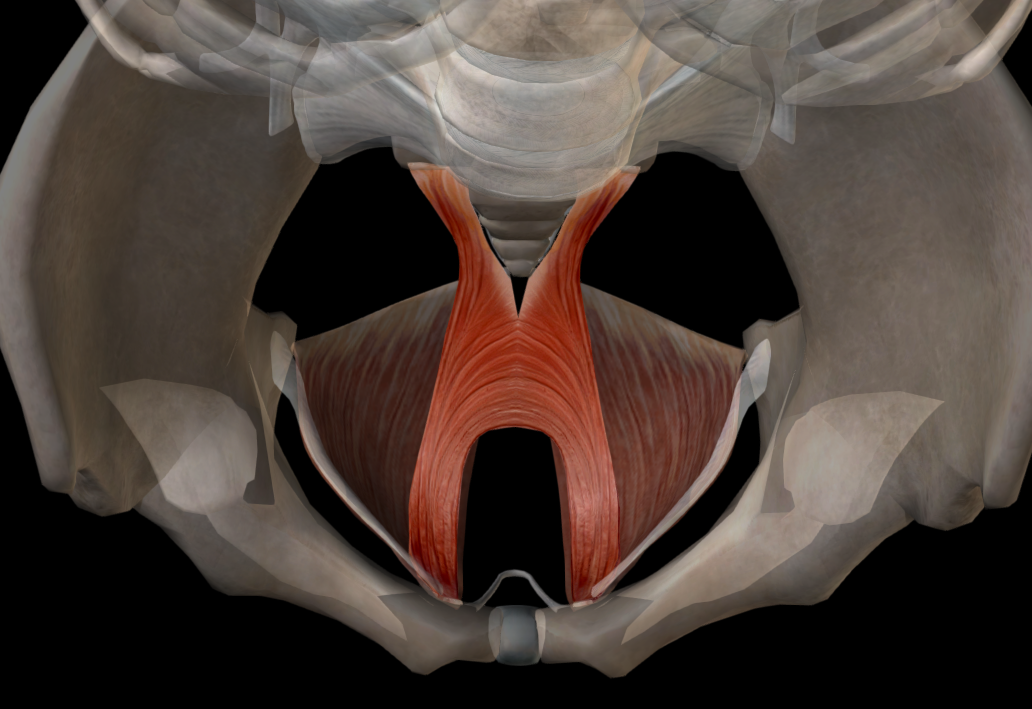 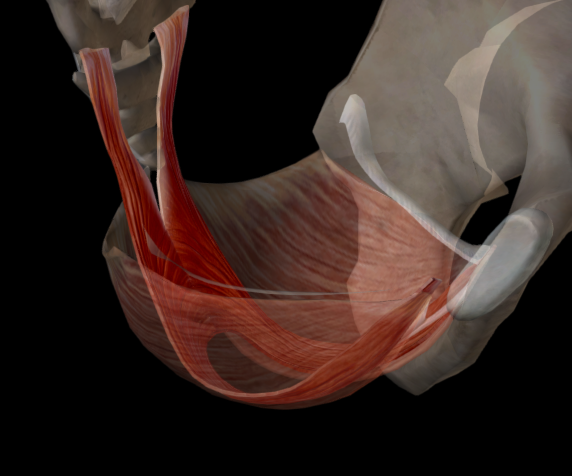 m. ileo-coccigeo
m. pubo-rettale
dal ramo pubico inferiore, le sue fibre si dirigono posteriormente e fondendosi con il 
controlaterale forma un anello completo 
intorno alla giunzione ano-rettale 
sovrapponendosi al m. pubo coccigeo
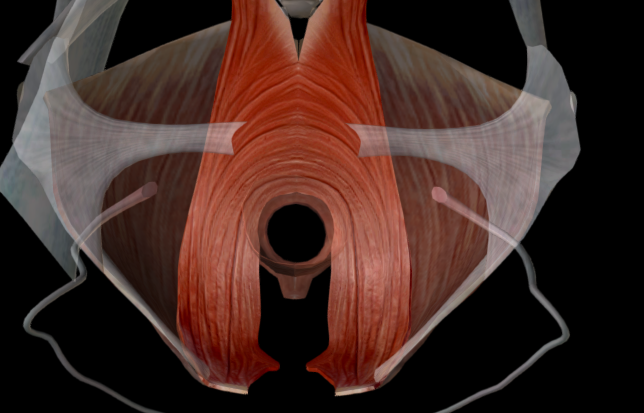 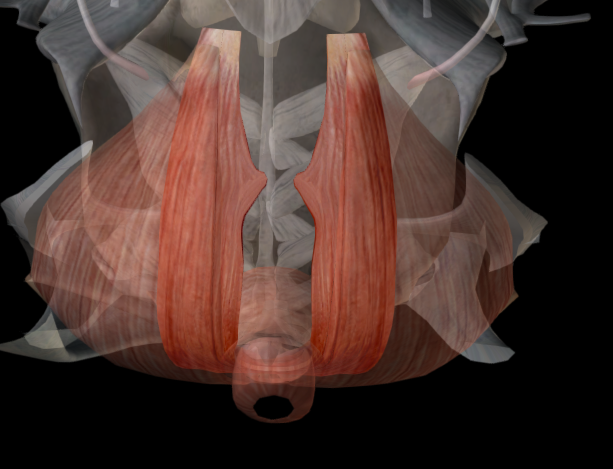 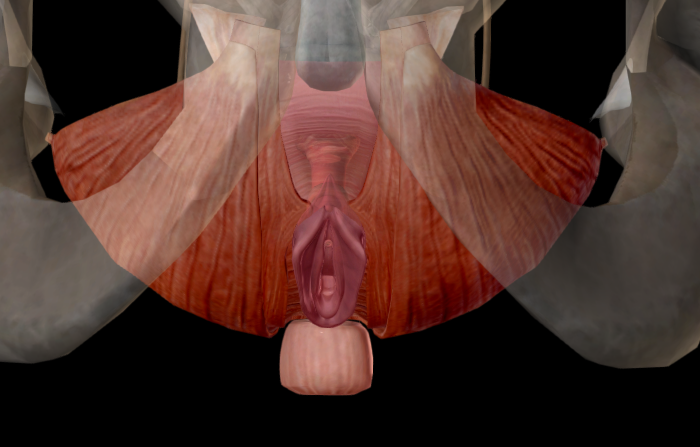 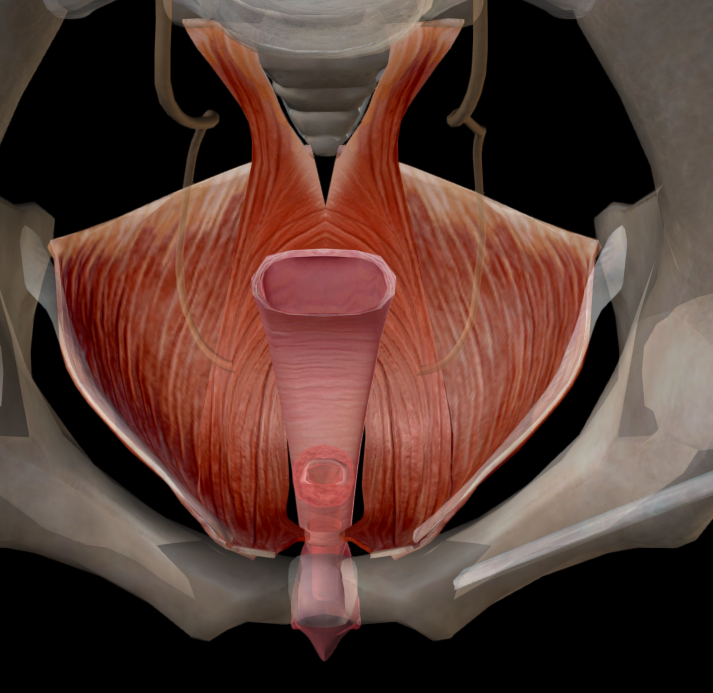 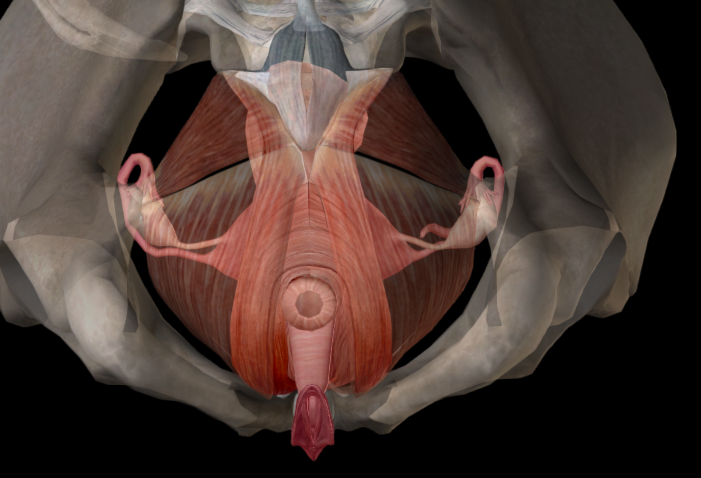 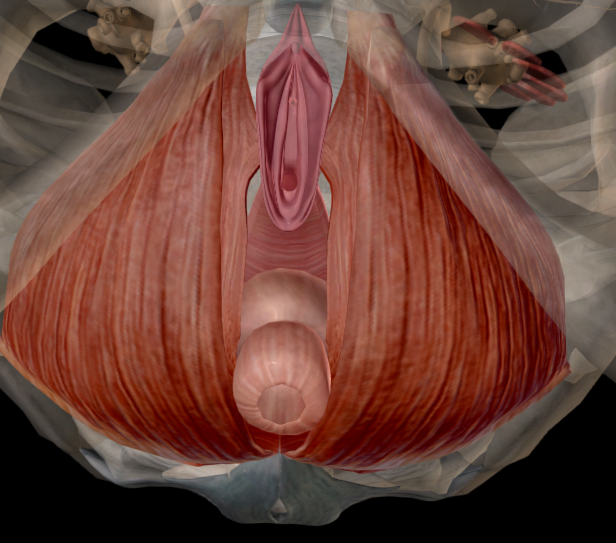 Lo spazio nel muscolo 
elevatore dell’ano a livello del quale passano l’uretra, la vagina ed il retto è chiamato IATO UROGENITALE
L’incontro dei 
mm.elevatori dell’ano sulla linea mediana forma il PIATTO DEGLI ELEVATORI
muscolo coccigeo
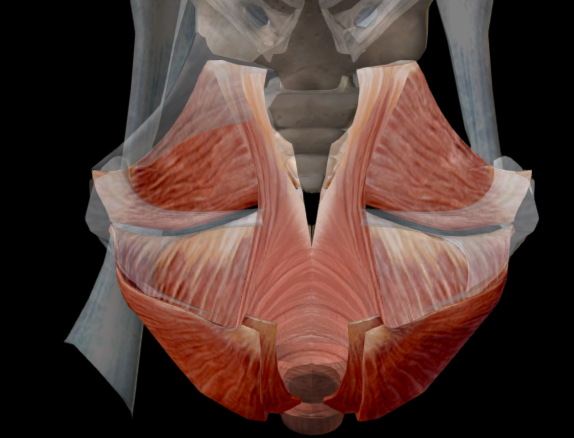 Rappresenta la parte posteriore del diaframma pelvico,origina 
dalla spina ischiatica e dal 
legamento sacro spinoso e si inserisce sul coccige e la parte inferiore del sacro
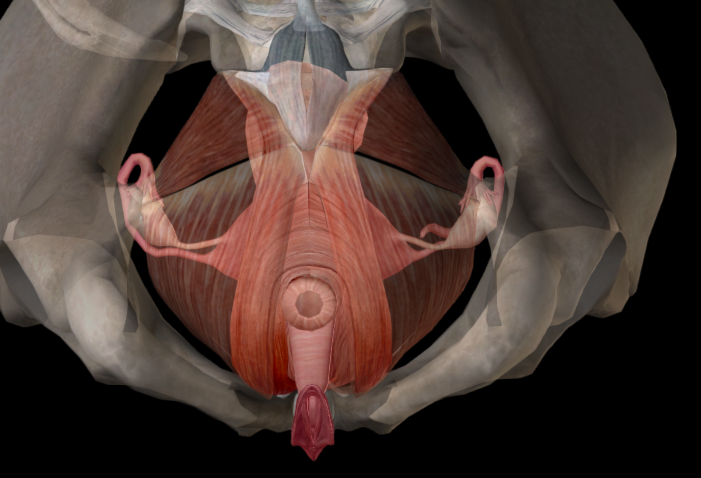 Diaframma pelvico
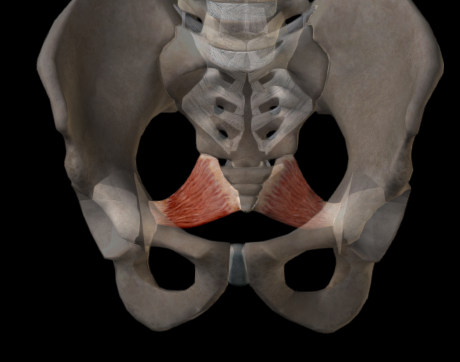 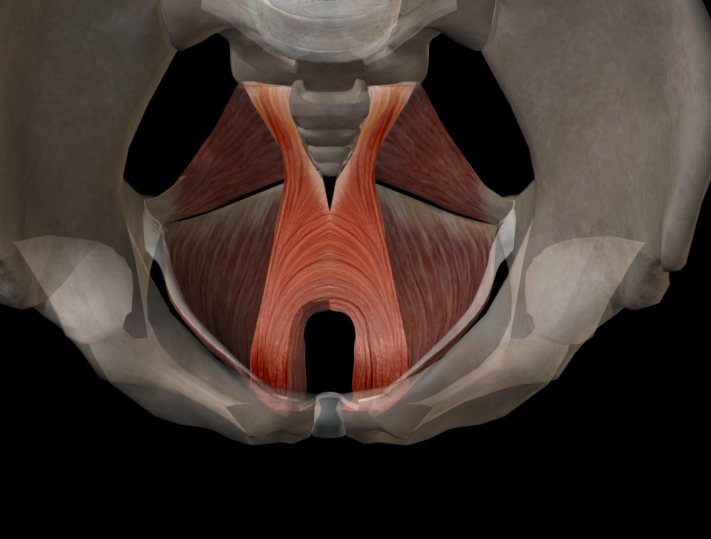 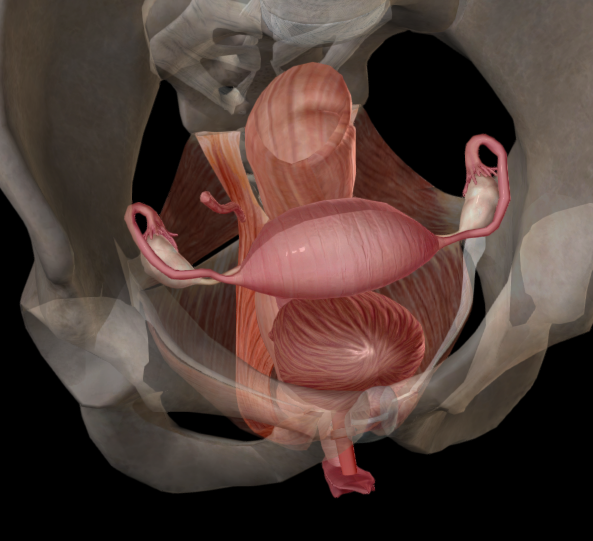 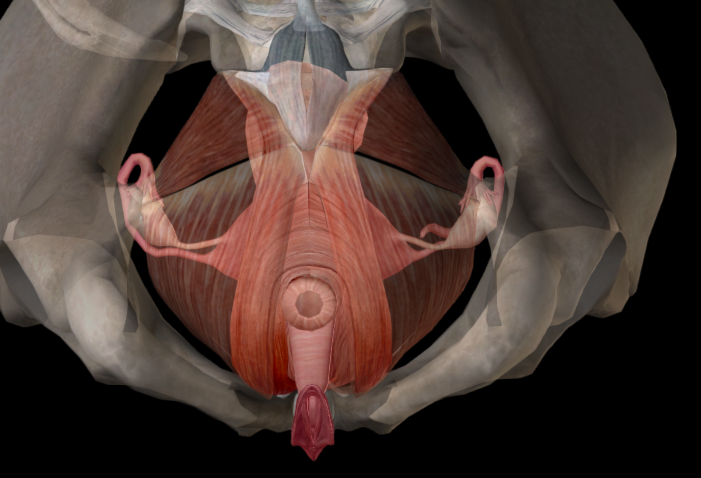 Il muscolo elevatore dell’ano e 
la fascia endopelvica hanno un ruolo interattivo nel 
mantenimento della continenza e nel supporto pelvico
Sollecitazioni dinamiche con pressioni anche molto elevate
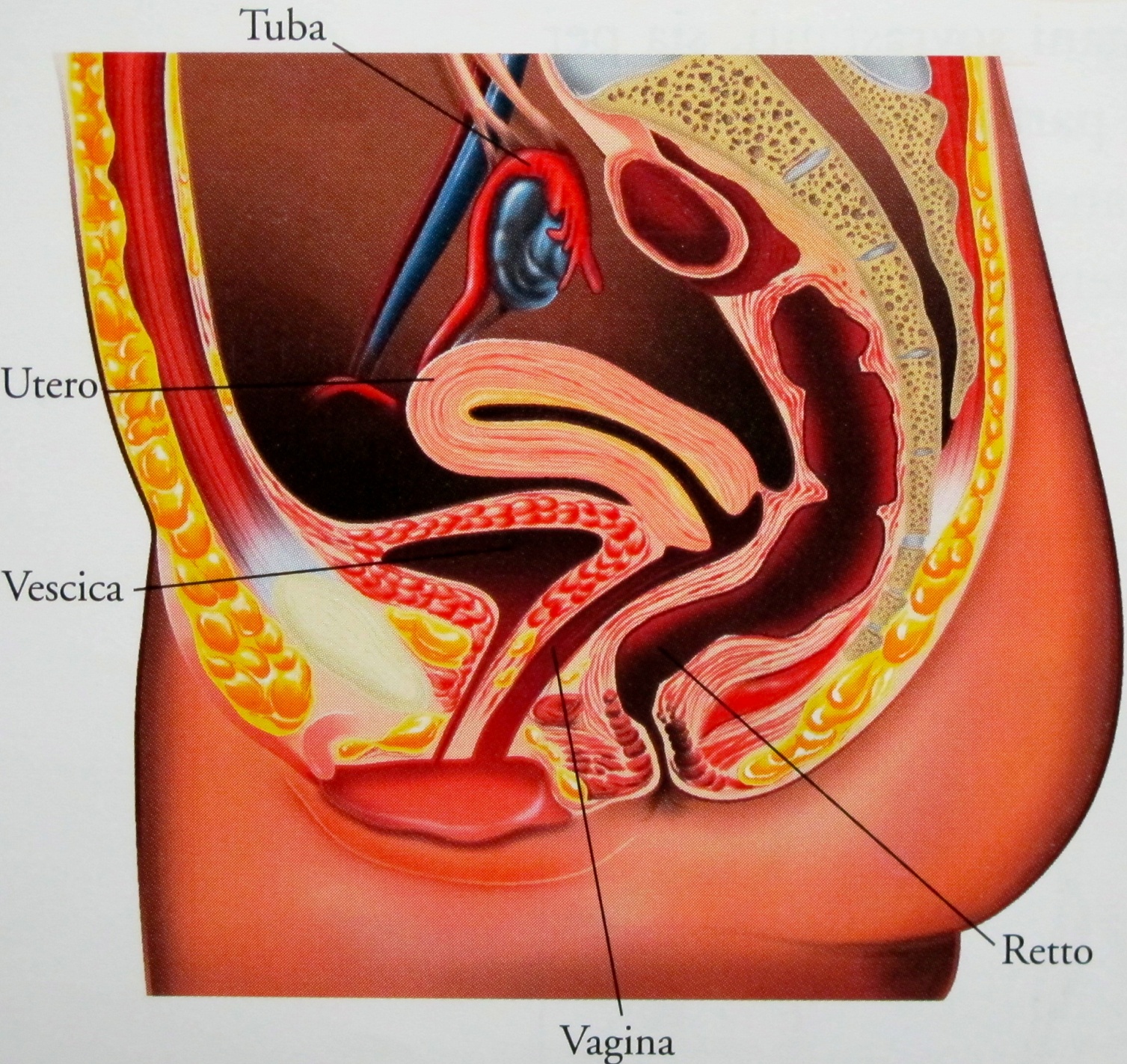 Funzioni di serbatoio
Accomodazione
Svuotamento
angoli
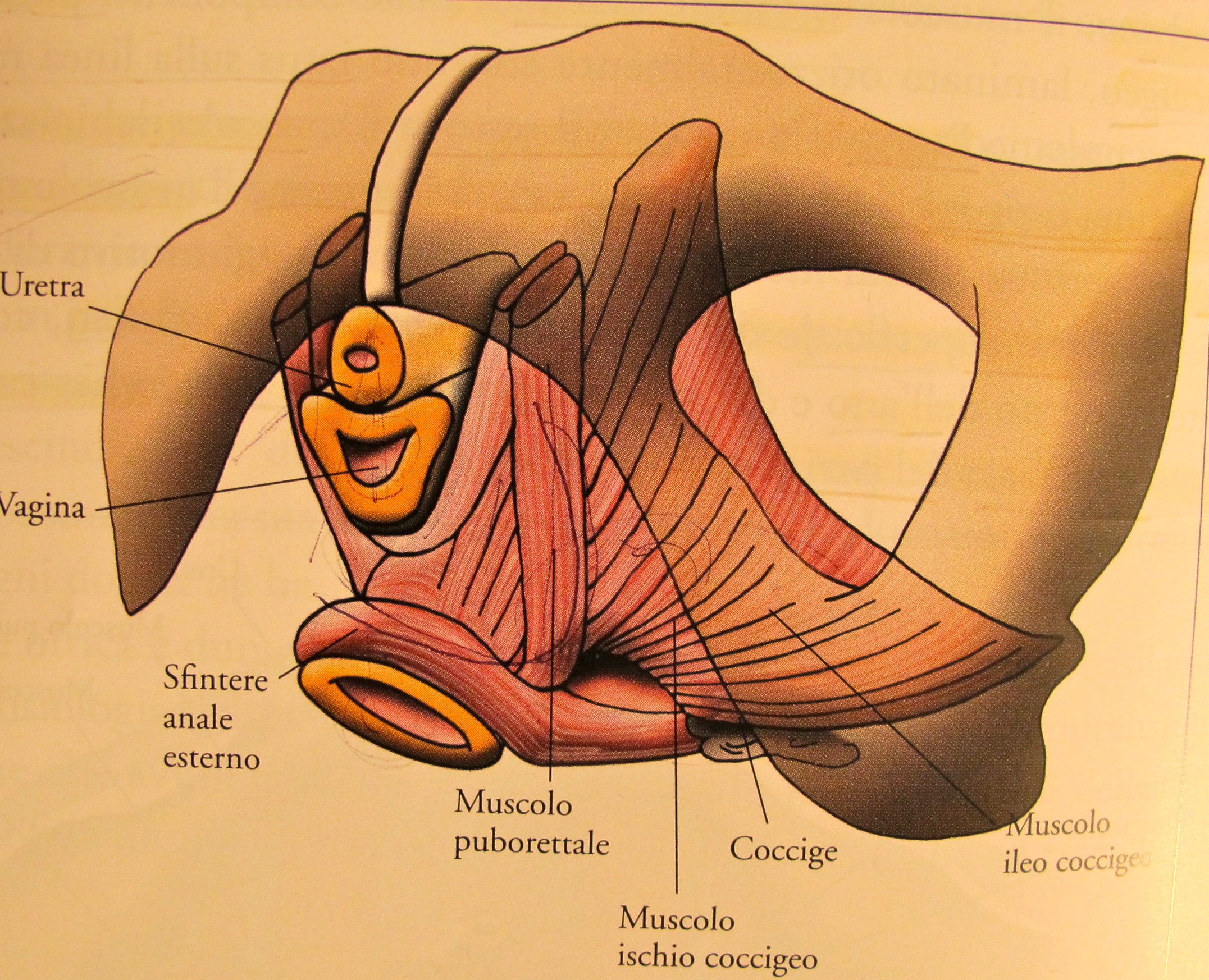 Diaframma urogenitale
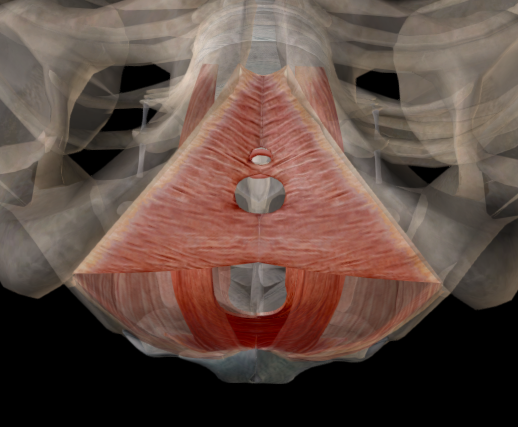 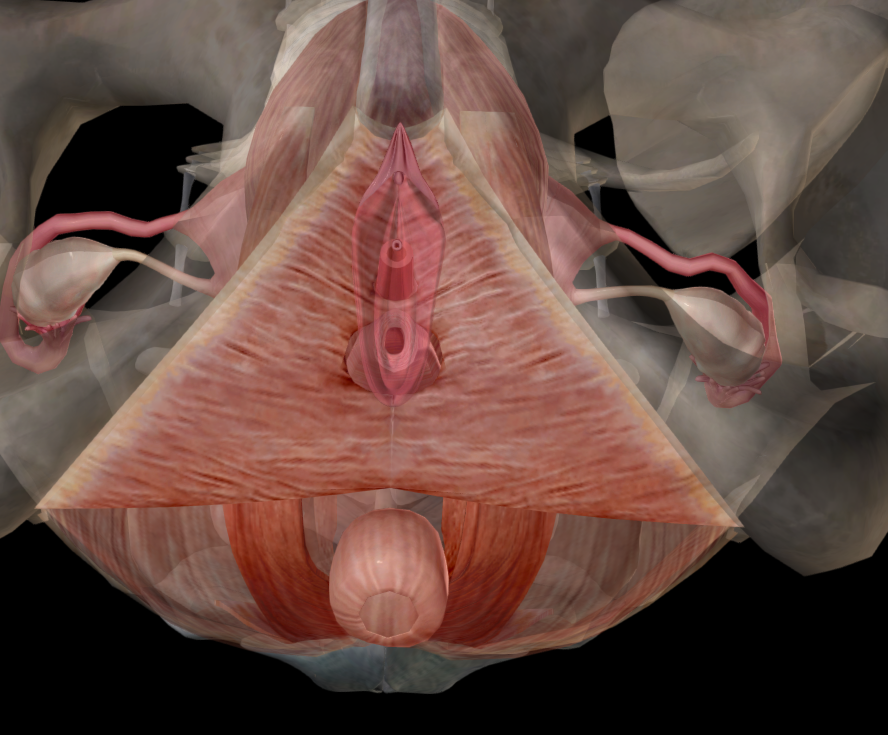 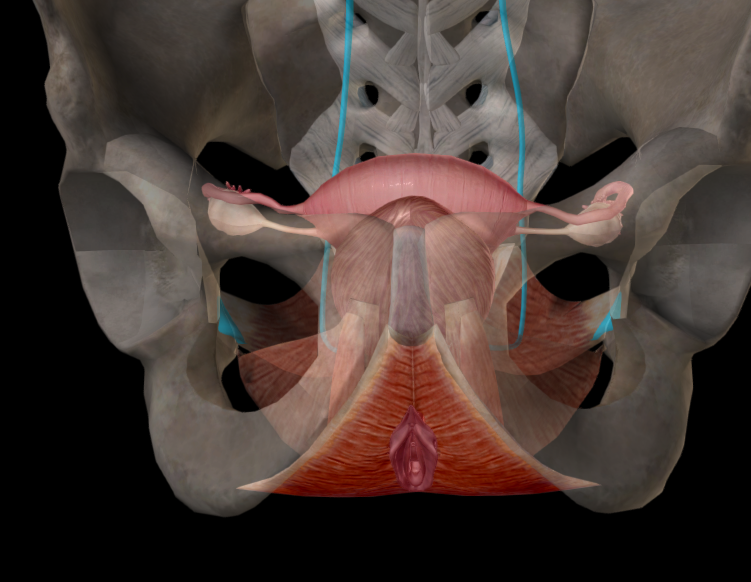 Posto inferiormente all’ elevatore dell’ ano , formato da una lamina fibromuscolare tesa tra le due branche ischio-pubiche

Ha la forma di un triangolo con apice anteriore  che presenta medialmente un apertura  che dà passaggio all’ uretra e alla vagina
Perfetta integrazione fra muscoli e fasce e legamenti
Diaframma urogenitale
m.sfintere striato dell’ uretra
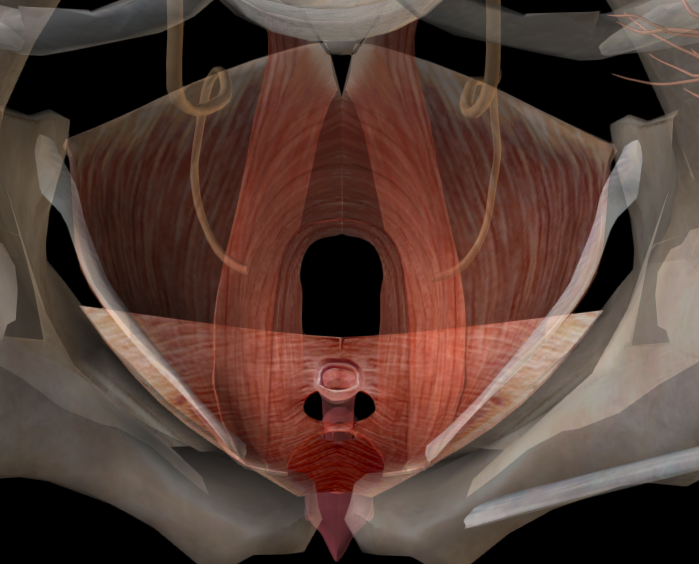 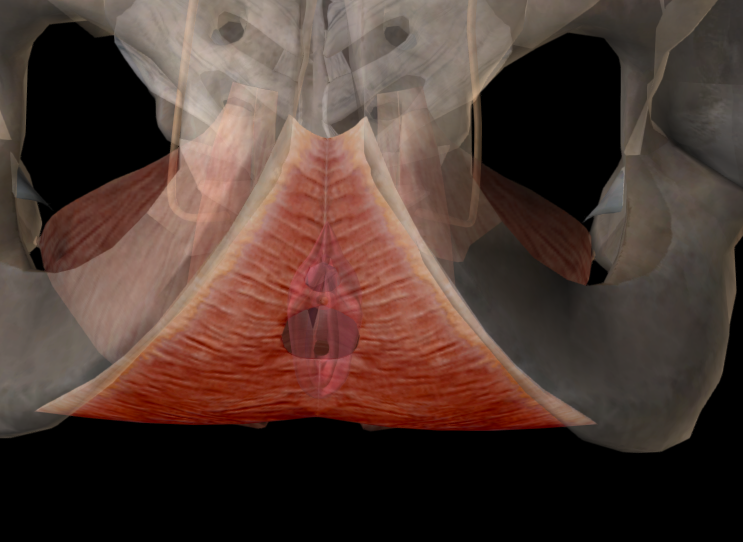 m. trasverso profondo del perineo
Membrana perineale
SPESSO STRATO DI TESSUTO FIBROSO CHE RICOPRE IL TRIANGOLO UROGENITALE.SI INSERISCE LATERALMENTE SULL’ARCO PUBICO ED IL MARGINE POSTERIORE E’ ANCORATO ALLA 
LINEA MEDIANA MEDIANTE IL CORPO PERINEALE
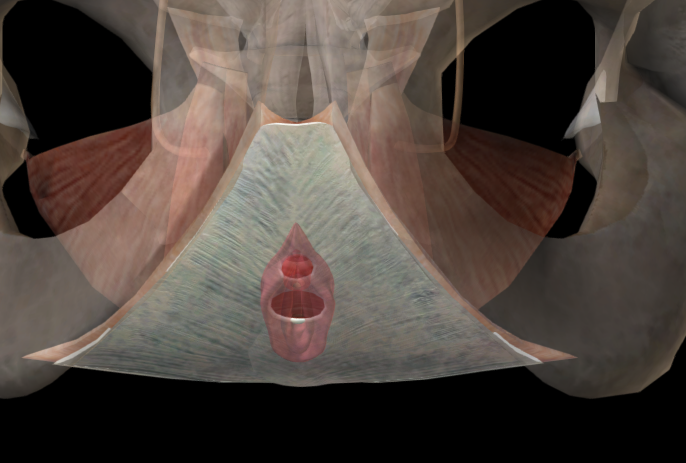 FISSA• L’URETRA DISTALE 
• LA VAGINA 
• CORPO PERINEALE 
AGLI ARCHI PUBICI, CHIUDENDO LO IATO UROGENITALE
Strutture Muscolari
Strato degli sfinteri
M. bulbo cavernoso
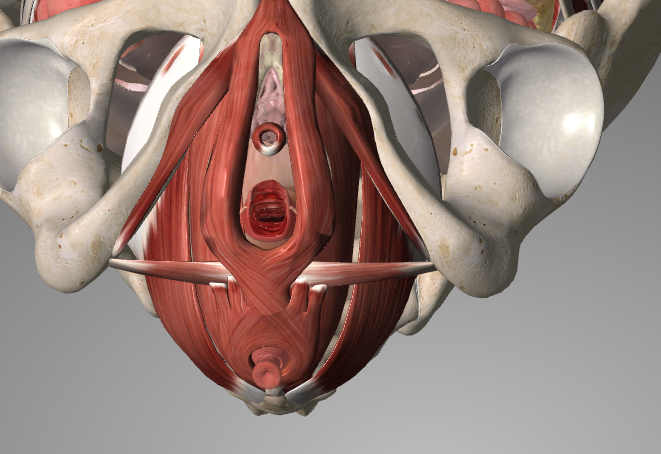 Ischio-cavernoso
Ischio-cavernoso
trasverso perineale superficiale
Sfintere esterno dell’ ano
Corpo perineale
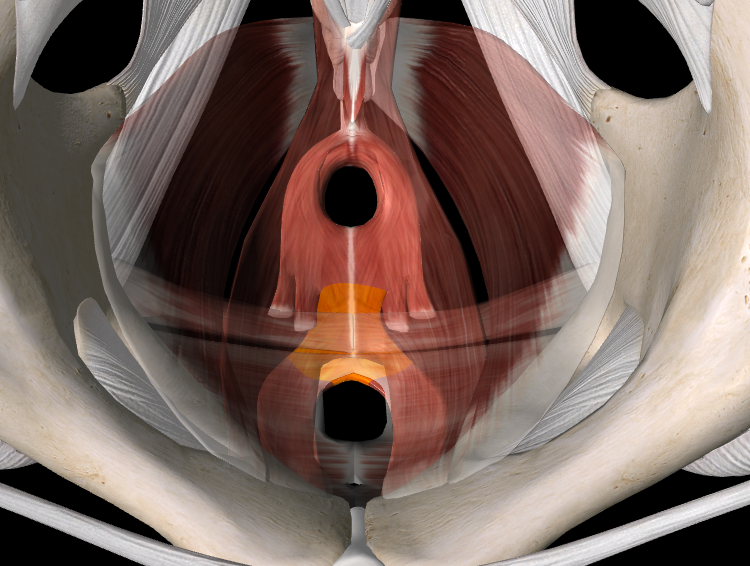 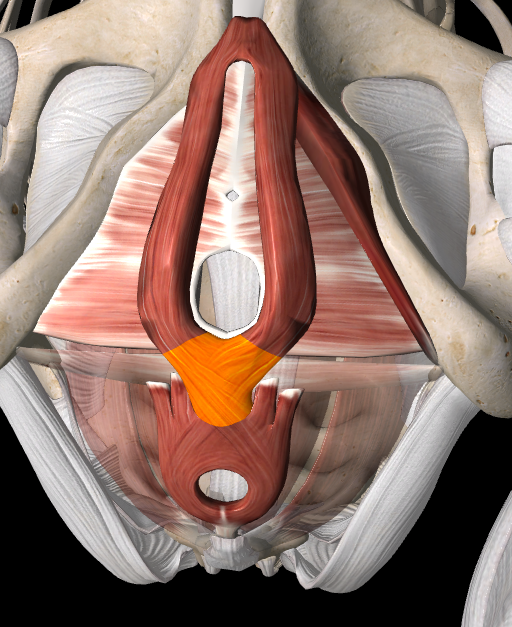 m.bulbospongioso
mm.perineali trasversi superficiali e profondi 
membr. perineale 
sfintere anale est.,
fibre dai mm. puborettale e pubococcigeo
Strutture di sospensione
Fascia endopelvica
legamenti
uterosacrali
Impalcatura  tridimensionale di collagene , elastina e muscolatura liscia  compresa tra aponevrosi degli elevatori e peritoneo
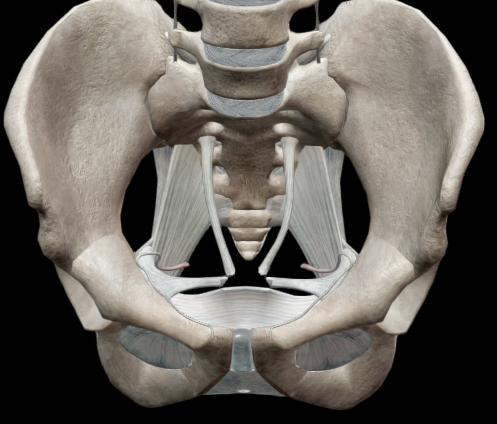 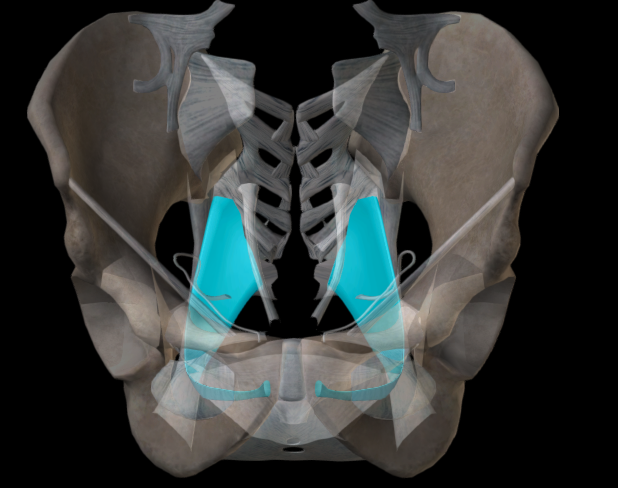 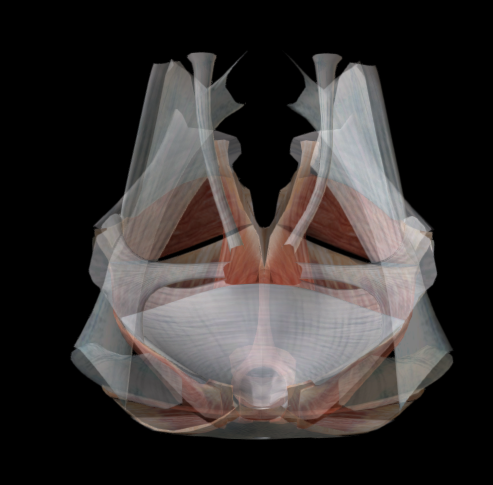 legamenti
cardinali
fascia endopelvica